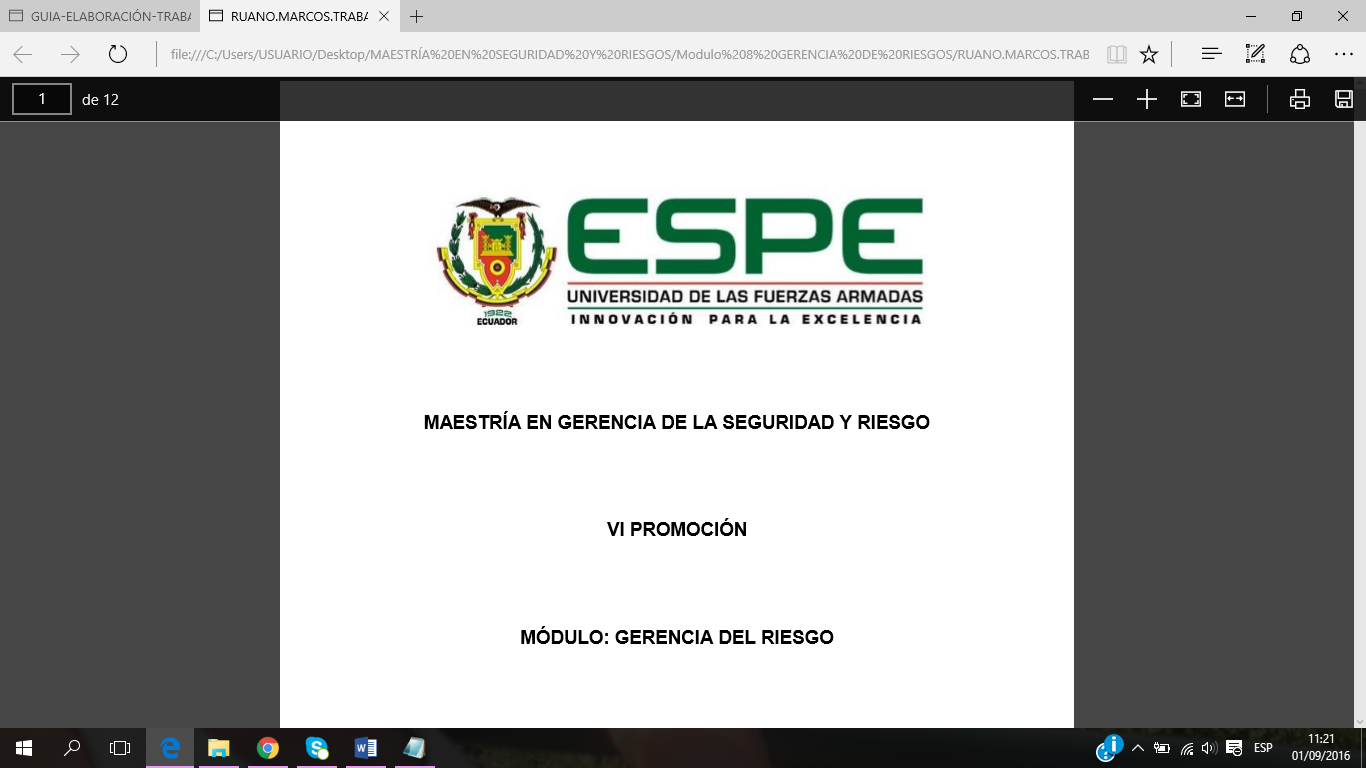 PERSPECTIVAS DEL CAMPO LABORAL DE LOS PROFESIONALES EN GESTIÓN DE RIESGO  EN LA PROVINCIA DE IMBABURA EN EL SECTOR PÚBLICO Y PRIVADO  EN EL PERÍODO 2016 – 2017
ING. DIANA ORDÓÑEZ
PROBLEMA DE LA INVESTIGACIÓN
CULTURA REACTIVA: La ausencia de una cultura preventiva y falta de consciencia ante los riesgos, originan acciones reactivas antes los mismos con grandes consecuencias, que pueden ser evitadas con una adecuada Gestión de Riesgo.

ESCASA OFERTA ACADÉMICA: Según información del visor geográfico (Geoportal) de la Secretaría de Educación Superior,  Ciencia y Tecnología e Innovación (SENESCYT), evidenció que  existe una escasa oferta académica por parte de las instituciones educativas para la profesionalización en esta área, lo que  incide de una forma directa en la contratación de personal no calificado, para ejercer en este segmento.

PERTINENCIA EN LA EDUCACIÓN: Las necesidades reales del país, no puedan ser cubiertas de una manera adecuada y total por la falta de personal especializado. Siendo esto consecuencia de la falta de vinculación entre las necesidades de la sociedad con la oferta académica existente.
ANTECEDENTES:
La Gestión del Riesgo, no existía en la sociedad y política ecuatoriana, hasta partir del año 2008, cuando fue incluida en la nueva Constitución, y como parte del Régimen del Buen Vivir                                                                                                                                                                                                                                                                                                                                                                                                                                                                                                                               o Sumak Kawsay. Política que considera la situación del Ecuador como un país expuesto a diversos riesgos naturales. 
 El Ecuador se encuentra situado en una de las zonas de más alta complejidad tectónica del mundo, en el punto de encuentro de las placas de Nazca y Sudamérica, es parte del denominado “Cinturón de Fuego del Pacífico”, con una larga serie de volcanes en su mayoría activos que provoca una permanente actividad sísmica y volcánica, igualmente su ubicación dentro del cinturón de bajas presiones que rodea el globo terrestre, en la zona de convergencia intertropical, un área sujeta a amenazas hidrometeorológicas como inundaciones, sequías, heladas o efectos del fenómeno. 
Desde 1982 hasta el 2008 (26 años), el país perdió USD$ 8100 millones en las emergencias. Más de USD $261 millones anuales promedio. 
La Gestión de Riesgos es un proceso que pone de pilar fundamental la protección del ser humano, abandonando la posición estado céntrica, que velaba por la seguridad del Estado, su territorio bienes y servicios.
JUSTIFICACIÓN:
Erupciones volcánicas: Taita Imbabura, el Cuicocha y el Chachimbiro.
Terremotos: 18 de agosto de 1868.
Según el estudio realizado por los investigadores Demoraes F. y D´ercole R. (2001), la provincia de Imbabura, presenta un nivel muy alto de amenaza por deslizamiento, el nivel de amenaza por cantón de inundación es bajo, respecto  al peligro de sequía, este es mayor en los cantones: Pimampiro, Antonio Ante, Urcuquí parte de Ibarra y Otavalo, siendo el valle del Chota, la zona de la provincia que mayor vulnerabilidad presenta  respecto a las sequías.
No existe en Imbabura oferta académica en relación a Gestión de Riesgos, a nivel nacional es limitada.
Profesionales que se desenvuelven en esta área no cumplen con el perfil académico necesario.
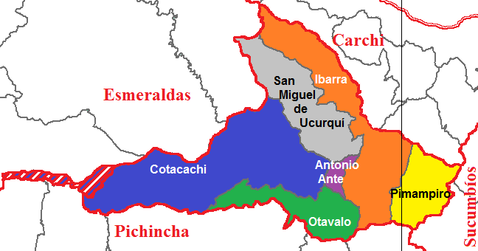 OBJETIVOS
Objetivo General
Contribuir al fortalecimiento del campo laboral de los profesionales de Gestión de Riesgo en la provincia de Imbabura  en el periodo 2016-2017, mediante el análisis de los criterios del estudio de pertinencia emitidos por el CES a fin de mejorar la oferta académica de educación superior.

	Objetivos Específicos 
Analizar la empleabilidad del campo laboral en el ámbito de la Gestión de Riesgo, mediante el estudio de la oferta y la demanda de los profesionales en este campo del conocimiento para determinar los requerimientos laborales del sector.
Diagnosticar la política de diversificación en el ámbito laboral de la Gestión de Riesgo a través de la investigación de campo en la provincia del Imbabura. A fin de obtener una proyección laboral de los profesionales en este campo de conocimiento.
Elaborar un estudio de pertinencia del campo laboral de la Gestión de Riesgo mediante un análisis comparativo de las dimensiones de docencia y territorio zonal con la finalidad de aportar a la eficiencia y eficacia de la formación laboral de la zona.
Analizar la situación de igualdad en el campo laboral de Gestión de Riesgo en la provincia a través de un estudio bibliográfico y estadístico con el propósito de sustentar una oferta educativa equitativa.
Recopilar y sistematizar datos relacionados con los aspectos de titulación, oferta regional y nacional de los profesionales en el campo de la Gestión de Riesgo de la provincia del Imbabura,  mediante un análisis estadístico a fin de coadyuvar en el fortalecimiento del área de conocimiento de la Seguridad.
MARCO TEÓRICO, BASE LEGAL

  PERTINENCIA DE LA 


EDUCACIÓN SUPERIOR
Objetivo 2 
Objetivo 4 
Objetivo 5
MARCO TEÓRICO, BASE LEGAL

  GESTIÓN DE RIESGOS
BASE LEGAL
GESTIÓN DE RIESGOS
Marco de Hyogo sobre la Reducción de los desastres (2005 - 2015)
Promueve la instauración de la Gestión de Riesgo como parte de la política pública a nivel internacional. A partir de esto la Gestión de Riesgo empieza a tener la relevancia que se merece en las agendas político – públicas, considerándola como eje fundamental para el desarrollo integral.     
Marco de Sendai para la Reducción del Riesgo de Desastres (2015-2030)    
Comprender el riesgo de desastres.
Invertir en la resiliencia y reducción del riesgo de desastres.
Mejorar la preparación en desastres para una efectiva respuesta. 
Acrecentar la cooperación internacional.
Aumentar el acceso a Información sobre evaluaciones de riesgo y  sistemas de alerta temprana.
“Reconstruir mejor” en términos de recuperación, rehabilitación y  reconstrucción.
LA GESTIÓN DE RIESGOS EN EL PAÍS
ISO 31000:2009
METODOLOGÍA
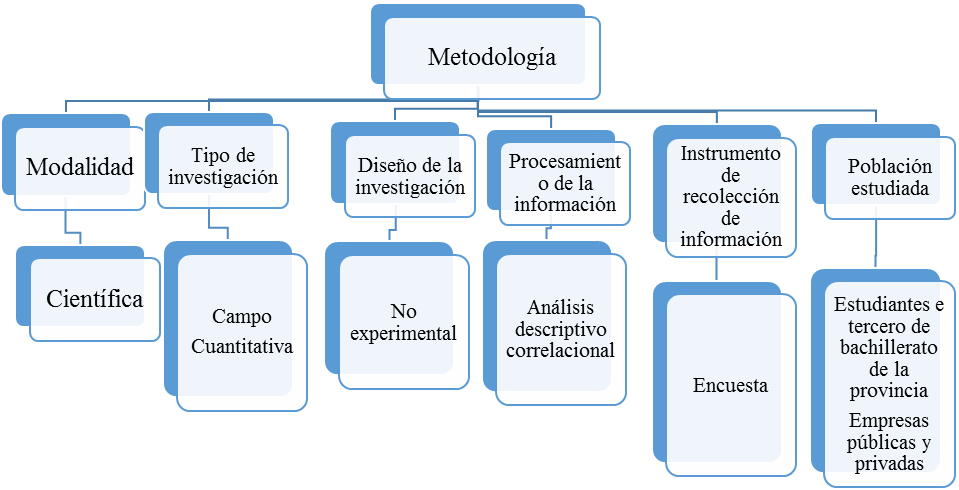 METODOLOGÍA
Población y muestra
RESULTADOS DE LA INVESTIGACIÓN
ANTECEDENTES PREVIO AL  ANÁLISIS DE RESULTADOS
PORCENTAJE DE GRADUADOS POR NIVEL DE EDUCACIÓN SUPERIOR
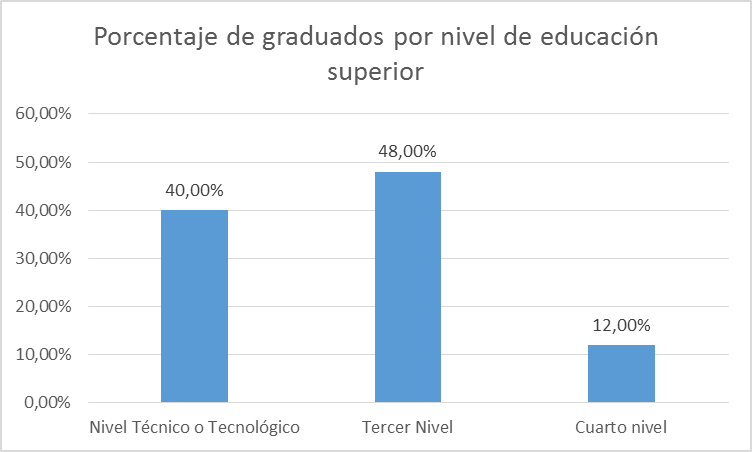 Titulados por niveles de educación superior
Graduados en Gestión de Riesgos por año
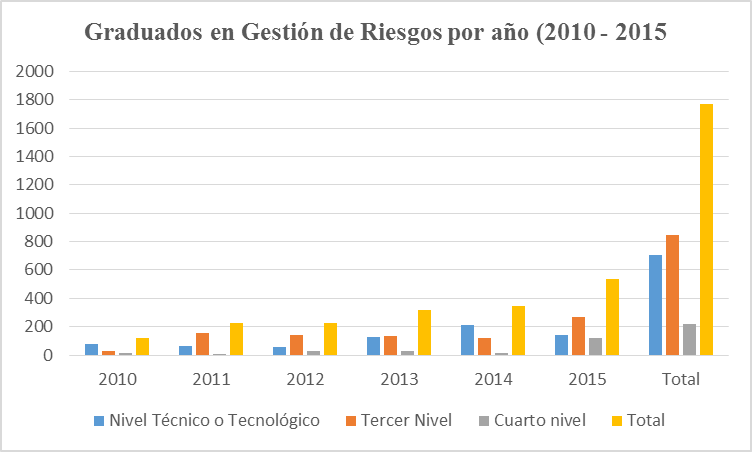 Graduados en Gestión de Riesgos por año período 2010 - 2015
Universidades con programas vigentes  en Gestión del Riesgo  (Pregrado).
Universidades con programas vigentes  en Gestión del Riesgo
Fuente: Geoportal http://www.senescyt.gob.ec/visorgeografico/
Titulaciones en Gestión de Riesgos por IES.
Titulaciones en Gestión de Riesgos por Institución de Educación Superior
RESULTADOS DE LA INVESTIGACIÓNENCUESTA ESTUDIANTES
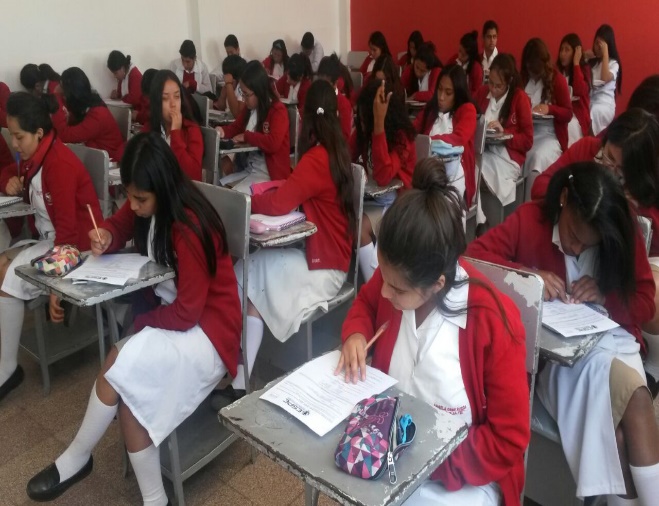 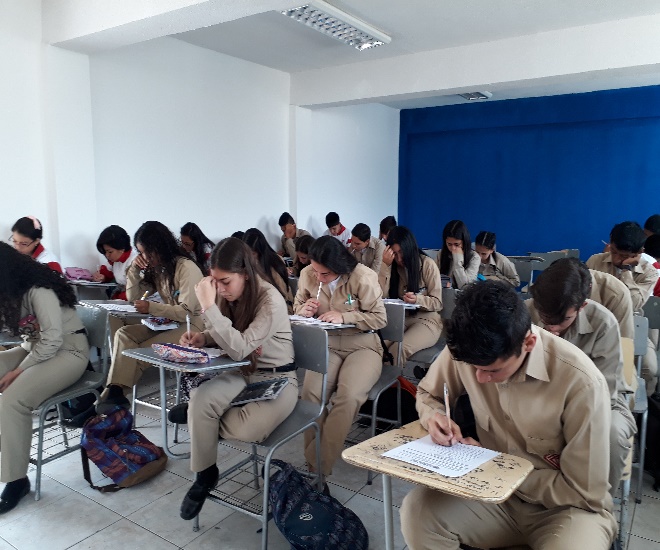 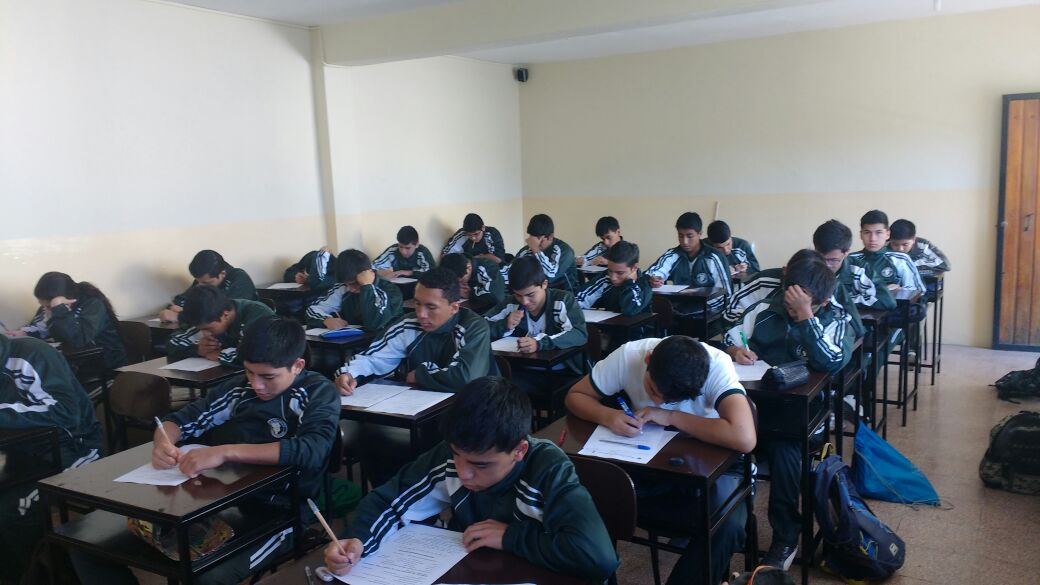 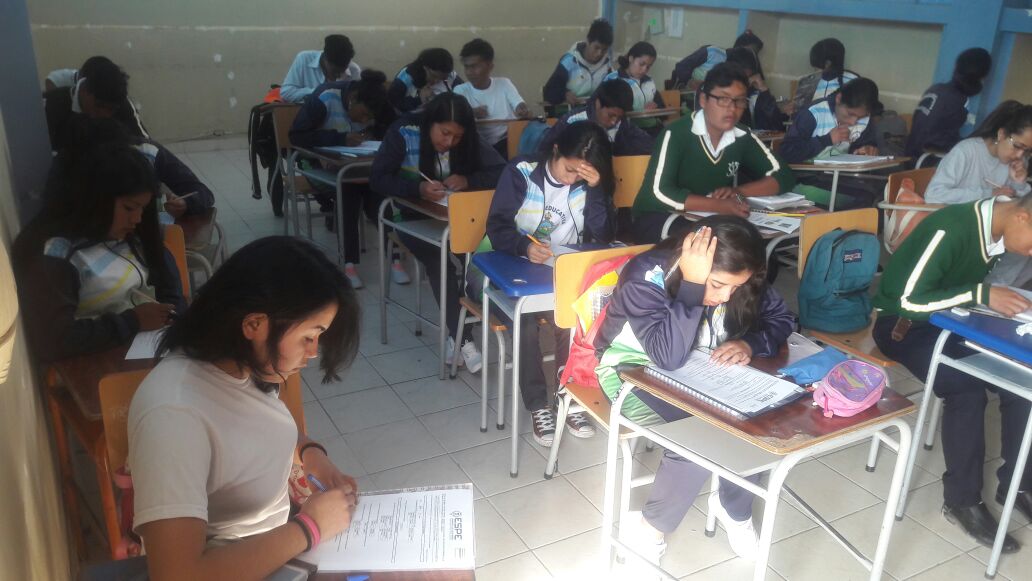 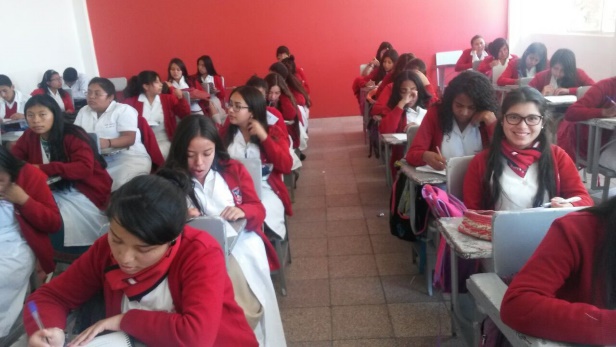 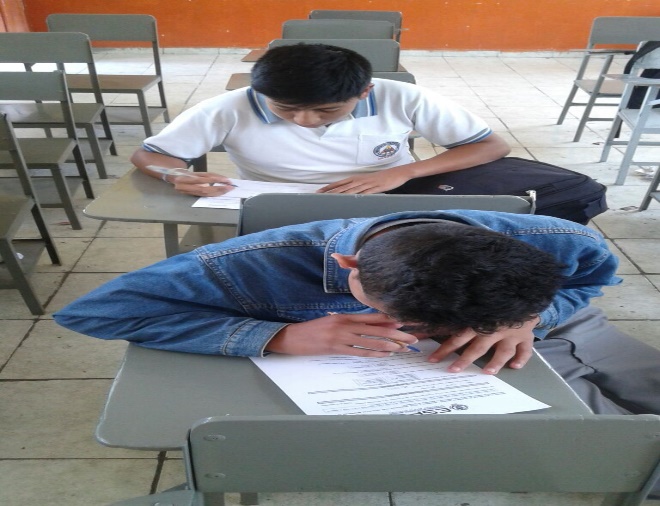 ETAPAS DEL PROCESO DE LEVANTAMIENTO DE DATOS ESTUDIANTES
GÉNERO
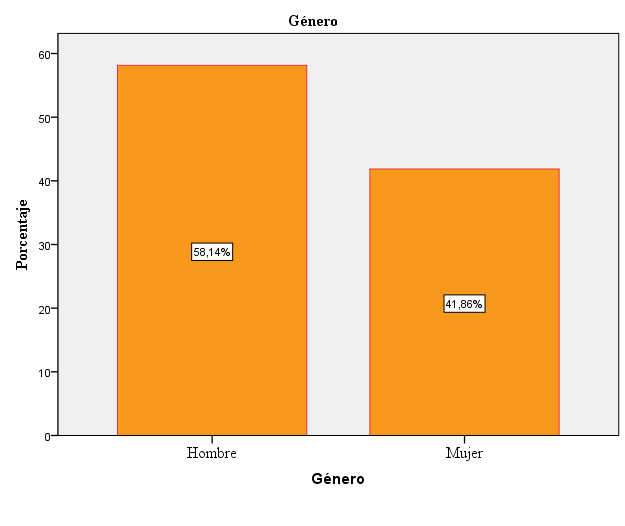 CONTINUIDAD DE ESTUDIOS
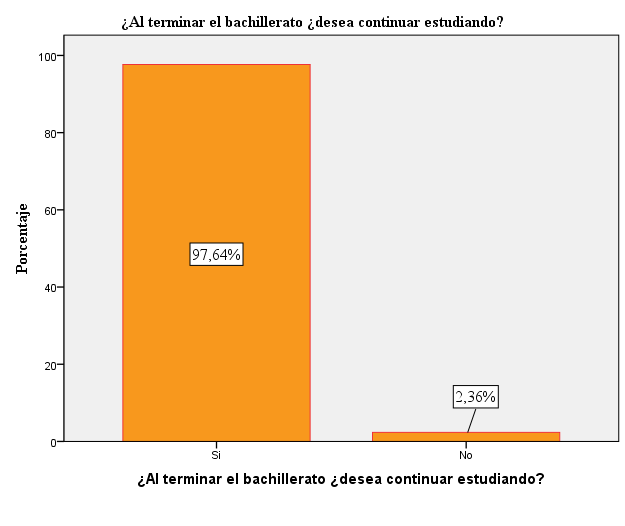 FUENTES DE INFORMACIÓN
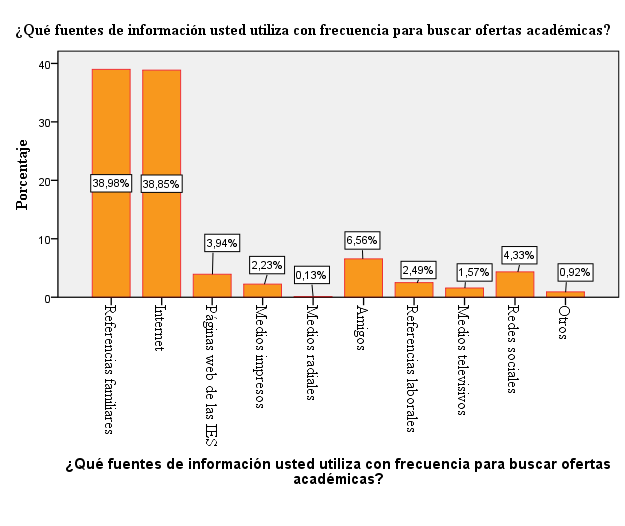 TIPO DE UNIVERSIDAD
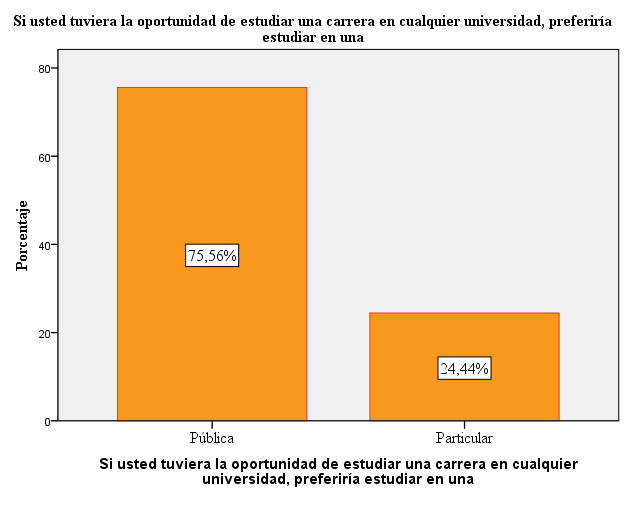 Aceptación de Gestión de Riesgos
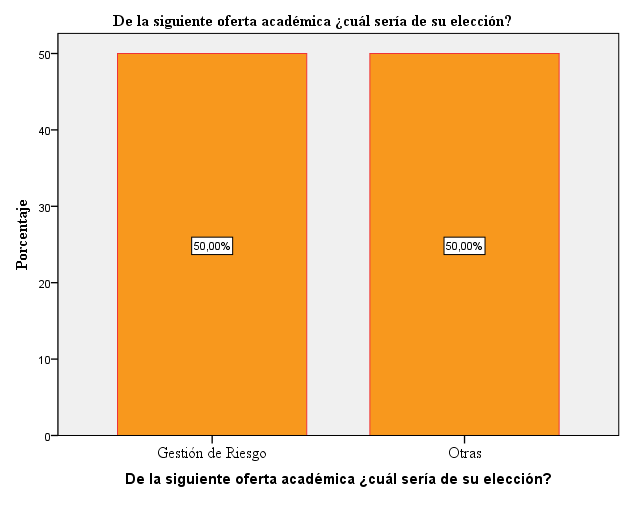 RESULTADOS DE LA INVESTIGACIÓN
ENCUESTA AEMPRESAS
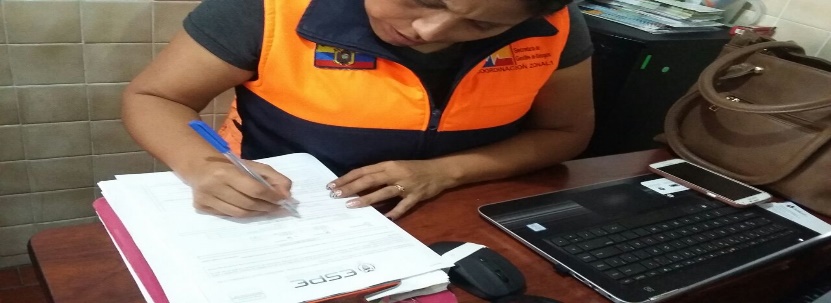 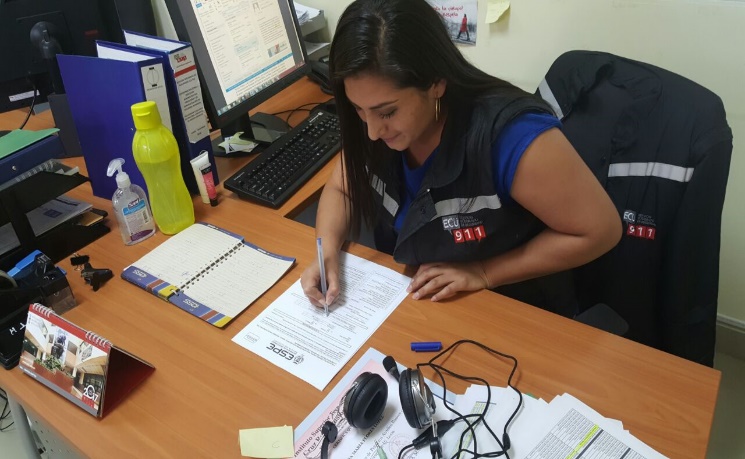 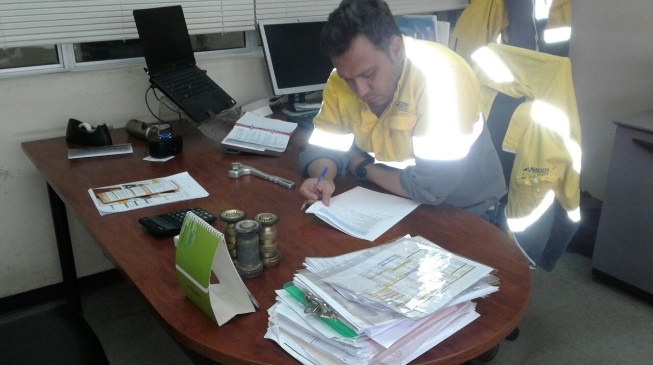 ETAPAS DEL PROCESO DE LEVANTAMIENTO DE DATOS DE EMPRESAS
GÉNERO
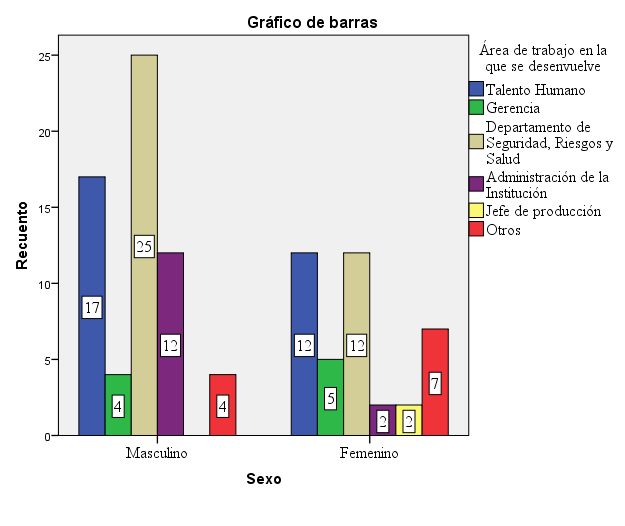 SECTOR EMPRESARIAL
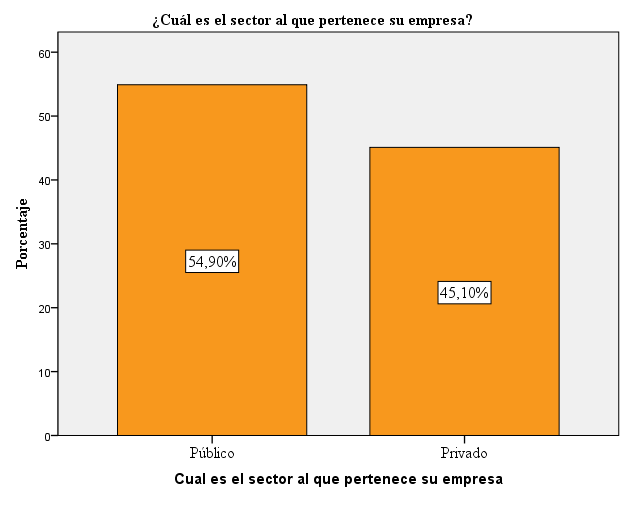 TAMAÑO DE LA EMPRESA
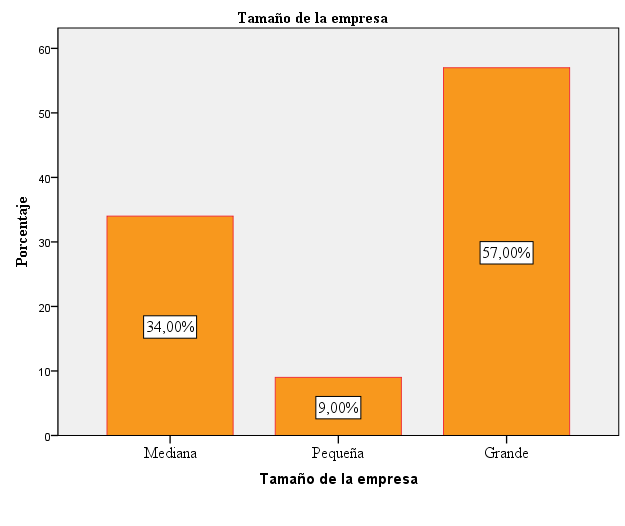 ACTIVIDAD ECONÓMICA PRINCIPAL
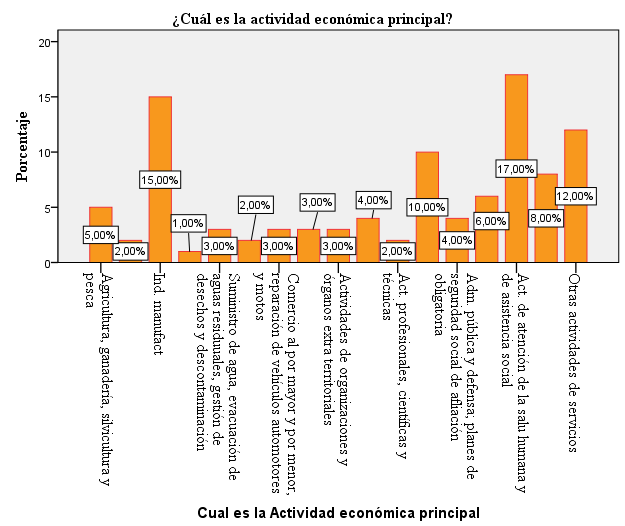 NECESIDAD DE PROFESIONALES EN GESTIÓN DE RIESGO
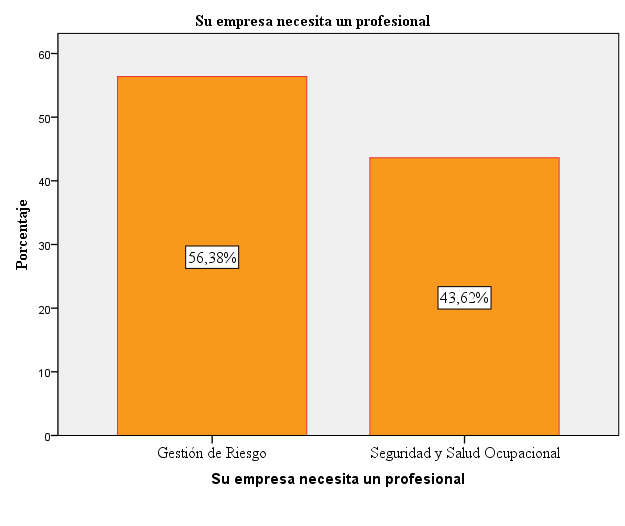 FACILIDAD DE CONTRATAR PERSONAL EN EL ÁREA
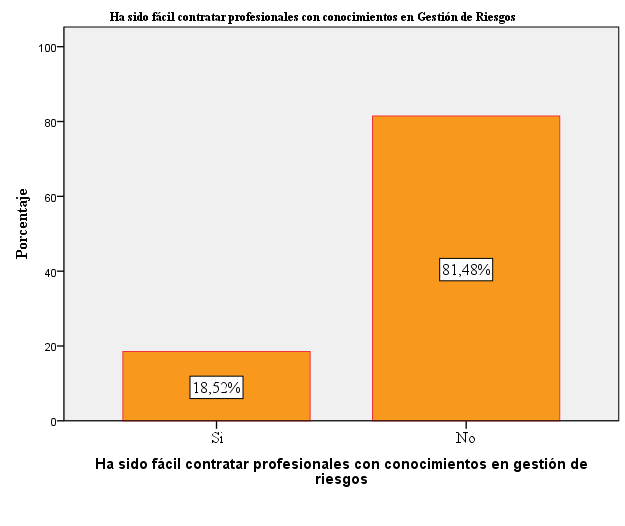 CANTIDAD SUFICIENTE DE PROFESIONALES EN GESTIÓN DE RIESGOS
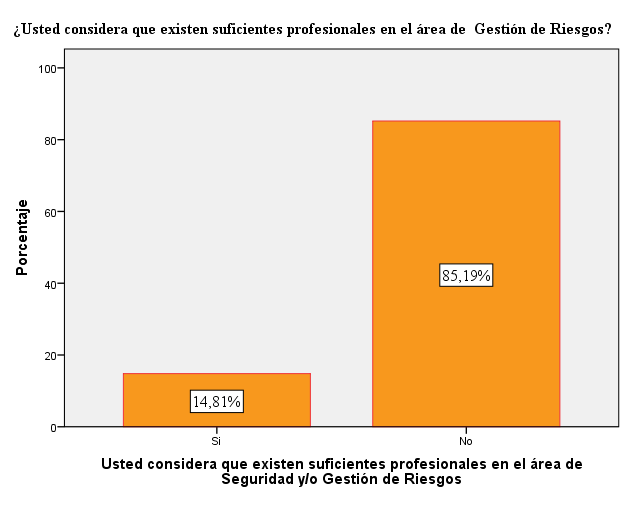 PROFESIÓN DEL RESPONSABLE DE GESTIÓN DE RIESGO
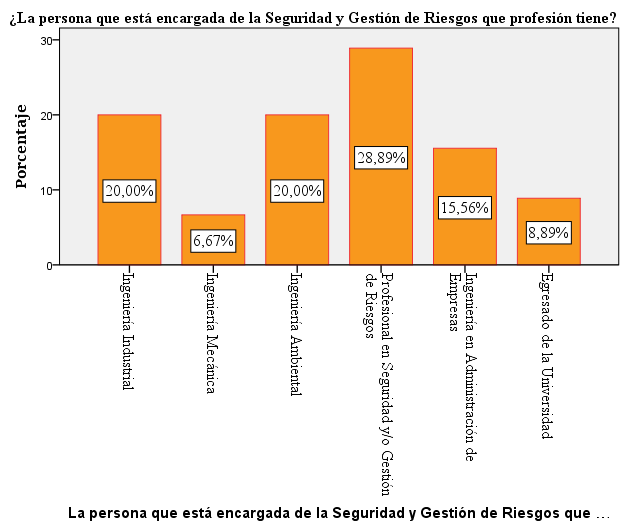 INSTRUCCIÓN DESEADA DEL  PROFESIONAL DE GESTIÓN DE RIESGOS
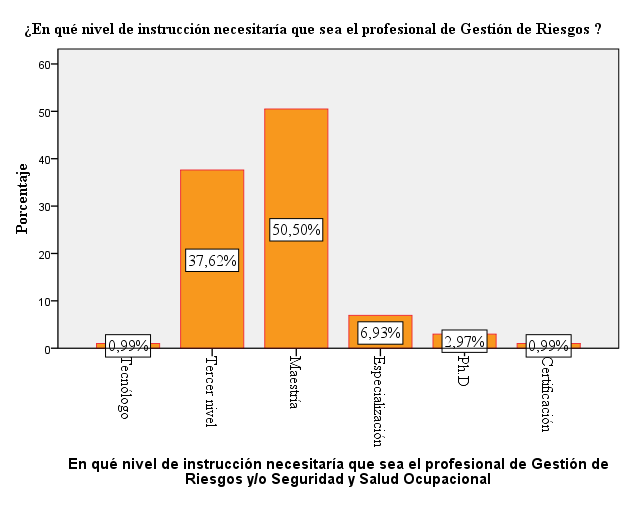 PROFESIONALES EN GESTIÓN DE RIESGOS QUE REQUIEREN LAS INSTITUCIONES
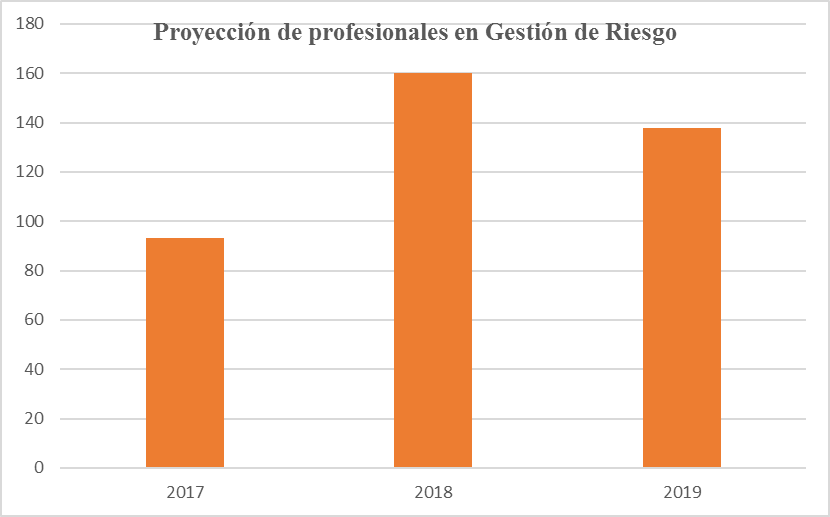 CONCLUSIONES
(Empleabilidad): Existe una demanda considerable por parte del sector estudiantil (50,46%) y a nivel empresarial el 56,4% de profesionales en esta área .
Existe una necesidad de profesionales en Gestión de Riesgos en la provincia de Imbabura, como se demuestra en los resultados obtenidos en la encuesta realizada a las empresas, pero debido a la situación económica que atraviesa el país actualmente esta necesidad no puede ser plasmada a una realidad.
Contratación de personal no calificado por falta de profesionales en esta área .
Falta de compromiso del estado por el nivel de exigencia profesional (perfil profesional) que requieren para la contratación de profesionales que ejerzan en esta área, al ser este permisible a cualquier carrera.
CONCLUSIONES
(Diversificación):El área laboral de Gestión de Riesgos se encuentra enmarcada especialmente  al sector público.
 (E. Pertinencia): No existe pertinencia en las instituciones de educación superior de la provincia. 

(Igualdad): Un 5,6 % de los encuestados que se desenvuelven en el área de Gestión de Riesgos poseen algún tipo de capacidad especial, mientras que el 32,4% de las personas que se desenvuelven en este departamento son del sexo femenino.

En el Ecuador únicamente cinco instituciones de educación superior imparten carreras en pregrado relacionadas con Gestión de Riesgos.
Nivel de instrucción deseado para estos profesionales es de Cuarto nivel.
Falta de conocimiento del campo de acción de la Gestión de Riesgos por parte del sector estudiantil y empresarial.
Futuro prometedor para los profesionales en este segmento por la demanda creciente de profesionales en este ámbito.
RECOMENDACIONES
Las instituciones de educación superior deben tener como objetivo la excelencia educativa, responder a las demandas y expectativas de la sociedad, las exigencias constitucionales y, planes estratégicos a nivel provincial y local, entre otros, mediante su oferta académica acorde a los temas mencionados.

Crear una cultura basada en la prevención de riesgos en el país, es decir una cultura en seguridad, considerando que Ecuador por su ubicación geográfica es vulnerable a varios fenómenos naturales. Lo que permitirá identificar las posibles amenazas y así ejecutar las acciones necesarias para reducir su impacto en caso de suscitarse, es decir convertirnos en un país con una actitud proactiva de las personas e instituciones.

Es de vital importancia elaborar proyectos de creación de nuevas carreras en las universidades, como es el caso de la Carrera en Gestión de Riesgos, como una respuesta ante la demanda estudiantil y empresarial existente y como una responsabilidad de las Universidades al tener pertinencia entre las carreras ofertantes y las necesidades de la población .
RECOMENDACIONES
Las empresas deben cumplir con lo que reza en la Constitución en lo referente a inclusión de género y personas con capacidades especiales en la nómina de estas, lo cual contribuirá  a lograr una ciudadanía más integra y, lo principal no ver la inclusión y equidad como un requisito, si no como un accionar que permite dar la  justa importancia y respeto necesario a su trabajo, profesión, opinión y derechos a todos.

El Gobierno como promotor de la Gestión de Riesgos, debe poner mayor énfasis en los perfiles profesionales que las entidades públicas exigen para ejercer en el área de Gestión de Riesgos, para así estar acorde con la importancia y relevancia que se estipula en la Constitución y demás estatutos nacionales.
!GRACIAS!